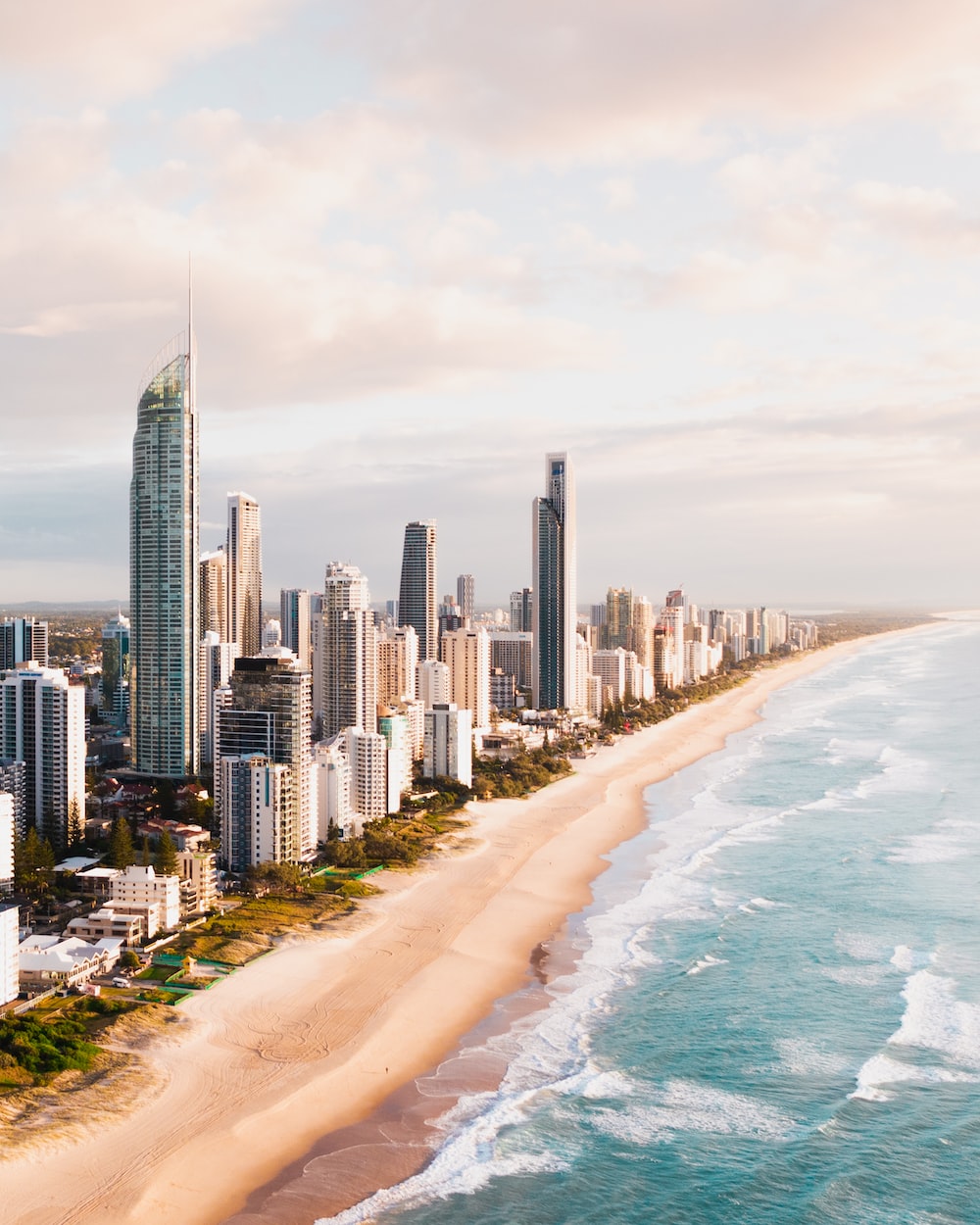 Presentation Title
19th National Nurse Education Conference

Creating | Innovate | Energise

7- 9 June 2023 
Sea World Resort Gold Coast
Speaker Name 
Title 
Organisation
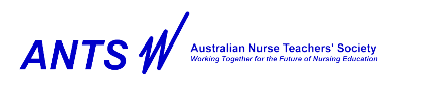 NNEC 2023 – Speaker Template
Please ensure you fill out the first slide with your presentation title, name and organisation. 
Please do not use font smaller than 18.
To generate the next slide just  hit “enter” on your keyboard. The new slide will appear with the template.
If you have any questions please contact the Conference Manager, Kate Frost kate@dcconferences.com.au / (02) 9954 4400
Top 5 PowerPoint tips
Keep it simple
Limit bullet points and text
Use high quality graphics
Use appropriate charts
Use colour well